IPv6 and CGNAT: An Inevitable Team-Up in Vivacom's Network
June 2023
About Vivacom Bulgaria EAD
Former incumbent operator, the largest in Bulgaria – Bulgarian Telecommunication Company (BTC)
In 2004 a privatization procedure was started, and the Bulgarian government sold 65% of BTC
Since Mid-2020 become part of United group - a leading telecommunications and media operator in Southeast Europe
Currently the largest telecom in Bulgaria providing Unlimited 5G Mobile plans, EON TV service, 10G fiber access speeds for Internet, DTH TV and IPVPN business services 
VIVACOM has received the award for the fastest mobile network in Europe for the Q1-Q2 2020 period according to results from tests taken with Speedtest® by Ookla® 
VIVACOM Plana Teleport is a member of the World Teleport Association and in 2017 achieved full Tier 4 certification
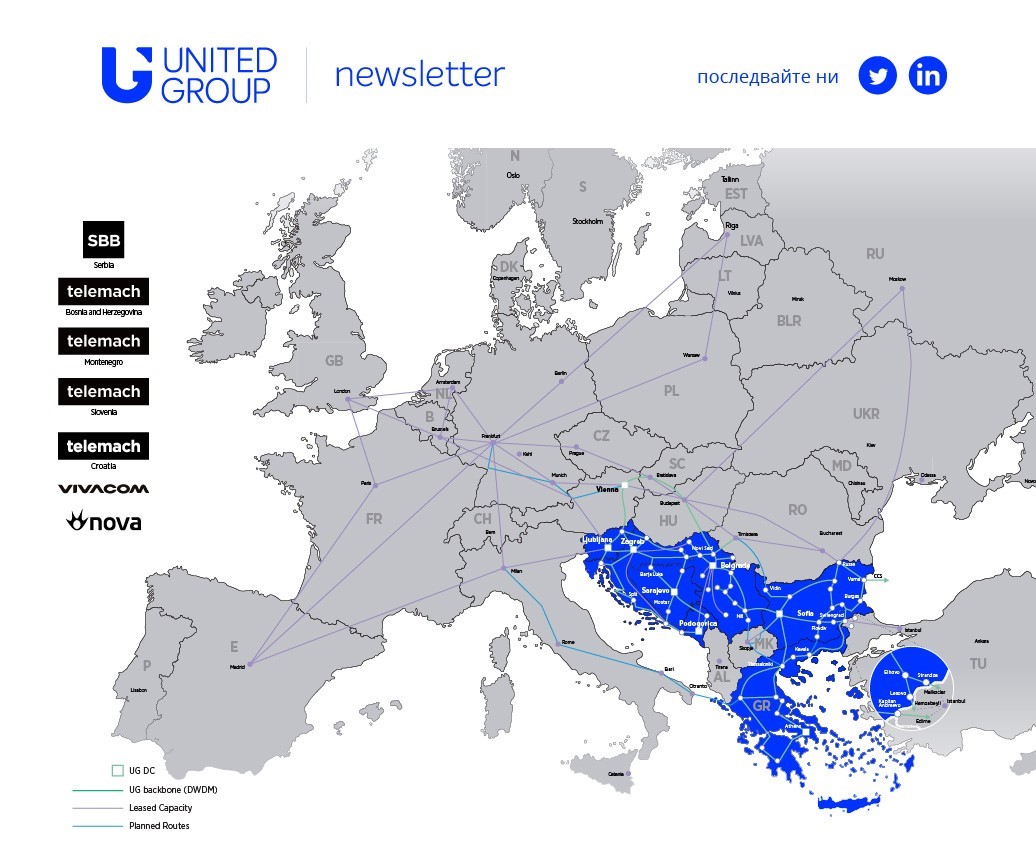 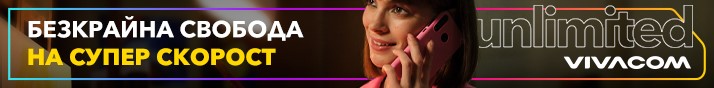 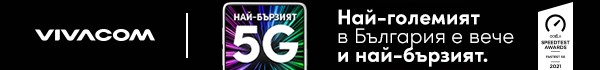 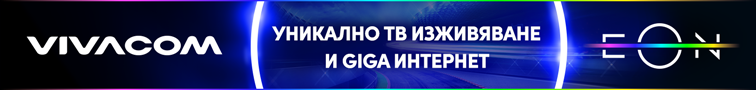 1
CGNAT timeline
2004 - ADSL services - no CGNAT (Broadband Verification stats)
 2007 - Mobile operator - CGNAT from the start
 2011 - Fixed Broadband services AON/GPON - no CGNAT (Broadband Verification stats)
 Dec.2021 - CGNAT introduced for AON/GPON
 All new BB subs in CGNAT
 Existing BB subs migrated to CGNAT after contract renewal

Why ?
 Millions of mobile subscribers
 Hundreds of thousands of fixed BB subs
 Severe IPv4 shortage
 Increasing cost for buying and renting IPv4s
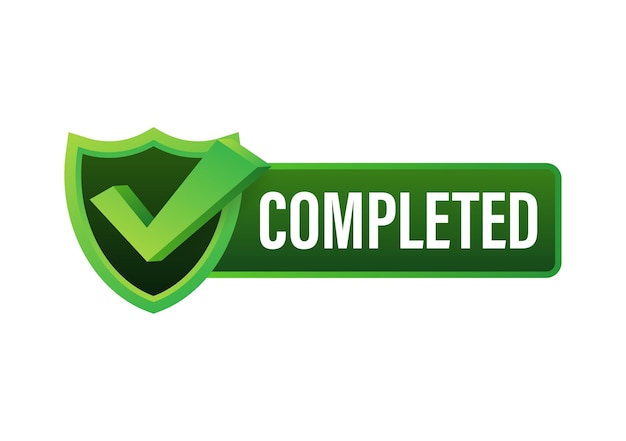 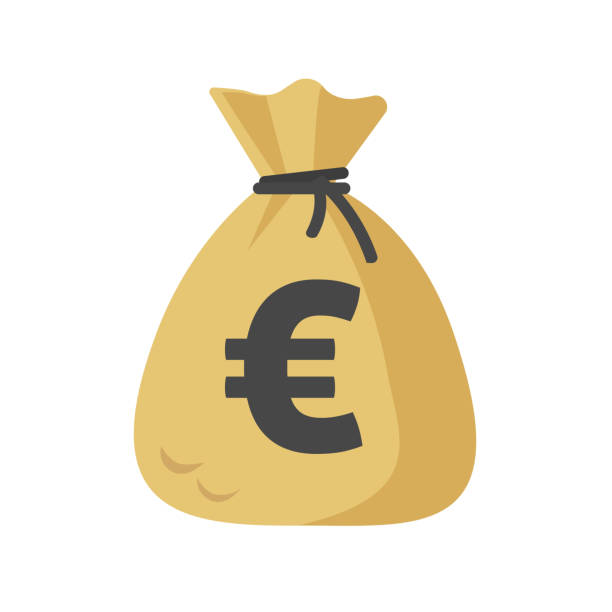 2
CGNAT – The reality
Still requires Public IPv4s for NAT Outside pools
 Licensing 
 HW - Limited Capacity, Rack space/Routers slot space/EOL/EOS/Backup/Spares 
 DynNAT logging -> FlowExport/Radius Acct or Use Deterministic NAT
 Logging servers need maintenance
 Complicates the network configs – CGNAT bypass
 Blacklists
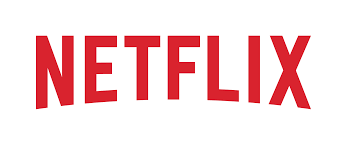 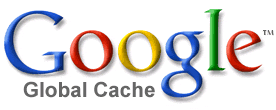 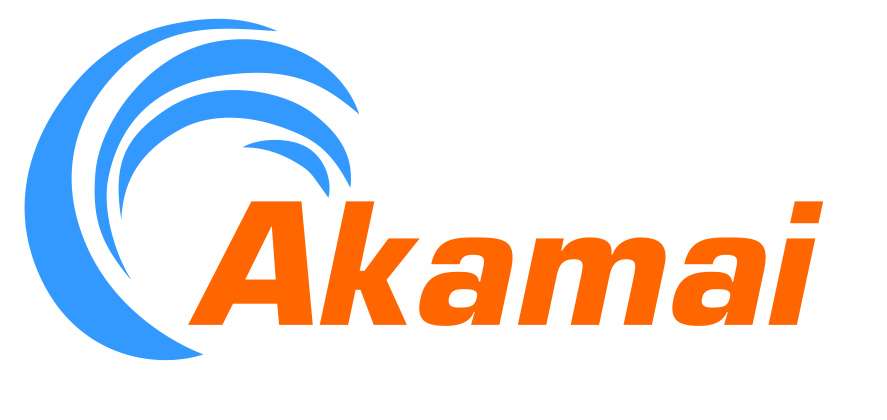 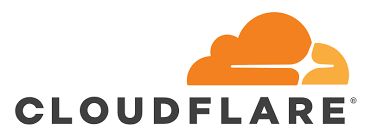 3
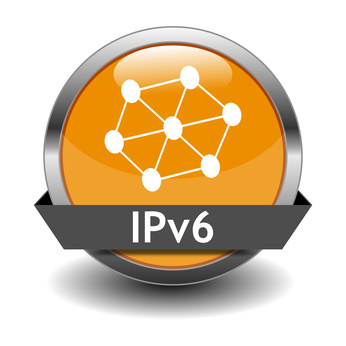 IPv6 timeline
Nov.2007 2a01:5a8::/32 allocation
 Aug.2009 First business customer on Dual Stack
 2009	IPv6 available to Business customers only (on BRs or IPv6 only in VPRN)
 2011  IPv6 enabled on Vivacom's DNS caches
 Jan.2020 - Start of early tests of IPv6 for BB services on BNGs
 Apr.2020 - Full IPv6 routing table available on each BNG (moved IPv6 Cust to the Edge)
 Dec.2021 - IPv6 enabled for Mobile subs (CGNAT HW Offload)
 Feb.2022 - Started working on IPv6 for fixed BB subs (AAA/ACS/OLTs/ONTs/CPEs/LLD)
 Feb.2023 - Start of gradually enabling IPv6 for GPON subs
 Jun.2023 - IPv6 enabled for all GPON subs

Cache farms on IPv4/IPv6 from day one - FB,GGC,NetFlix,Akamai,Cloudflare …
4
Dual Stack overview
Mobile
 Dual-Stack – Public or Private IPv4, /64 IPv6 Dynamic or Static
 /64 for all - Smartphones/Tablets/FWA CPEs
(Really straightforward implementation)
Fixed
 Dual-Stack for  GPON Subs - Public or Private IPv4, /128 WAN and /64 PD (IPv6 only dynamic)
 DHCPv6 only access
 IPoE sessions on BNGs (Single Auth for IPv4/IPv6)
 Authentication based on Opt82-Circ-Id/Interface-Id Opt-18
 Dynamic allocation of /128 on WAN + /64 PD for ONT/CPE LAN.
 SLAAC behind the ONT/CPE
 Radius-Accounting for IPv6
5
What had to be done?
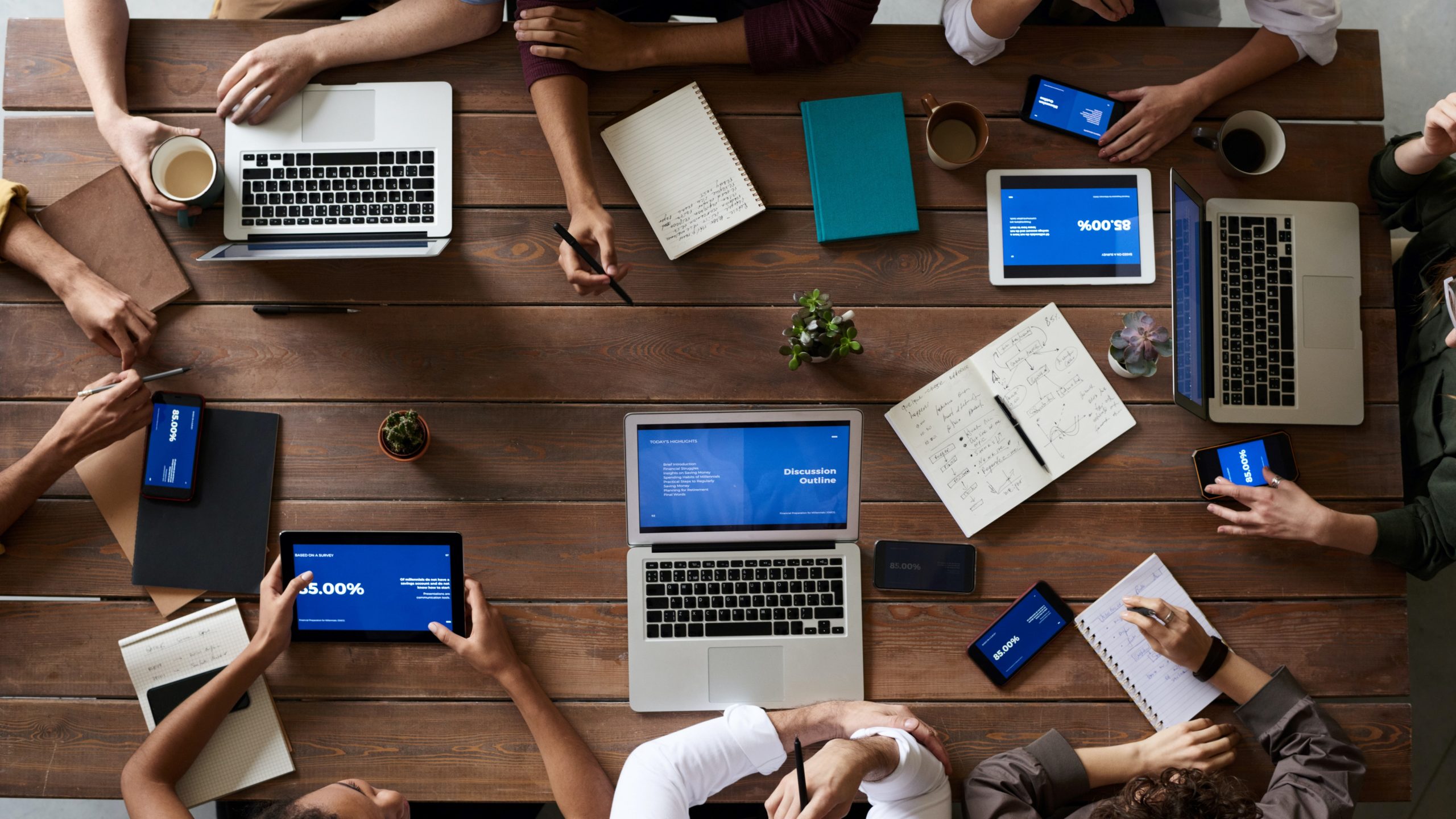 Low Level design for Dual Stack on BNGs
 IP Core BNGs configuration
 AAA/ACS development
 DHCPv6 Security features in the access infrastructure
 ONTs/CPEs tests and software upgrade / TR-69 for IPv6
 OLTs configuration (DHCPv6 snooping)
 IPv6 activation on ONTs
 Training
6
Traffic charts
7
APNIC IPv6 stats for Bulgaria
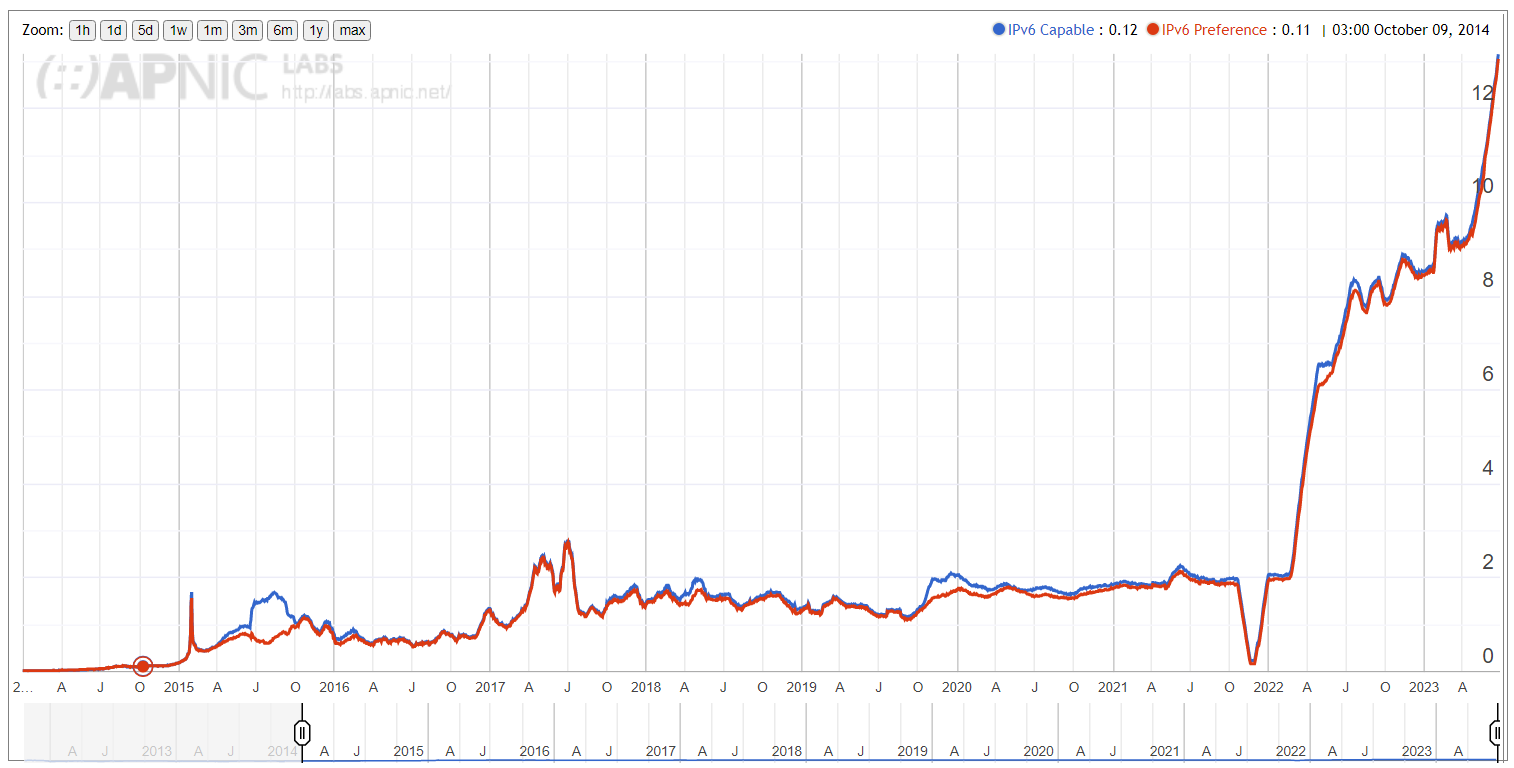 8
IPv6 and NAT team-up
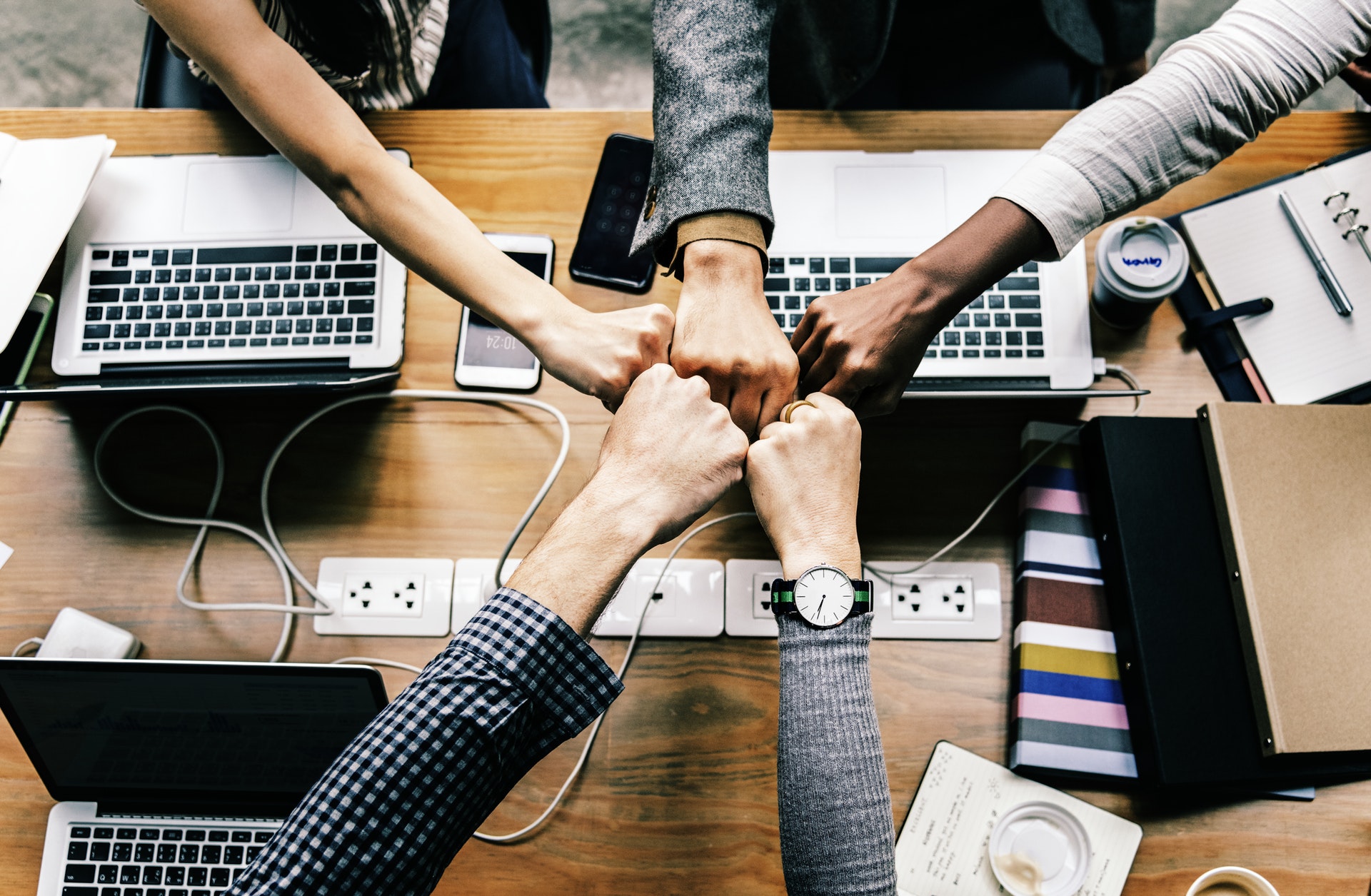 Apparently inevitable for us
 Cost reduction and native access to IPv6 enabled resources
 Surprisingly smooth and problem free implementation
 Future proof and sustainable (340 undecillion IPv6 addresses and increasing IPv6 traffic, CGNAT Offload)

Future Plans
IPv6 as much as possible
9
10